Digital Marketing Strategy 
Proposal Presentation Template
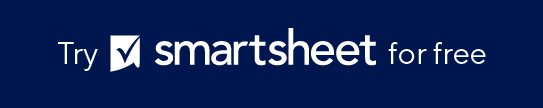 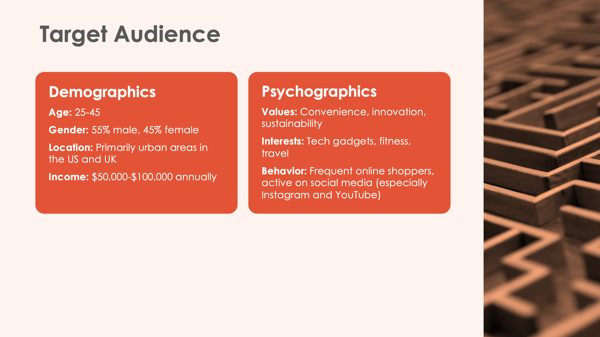 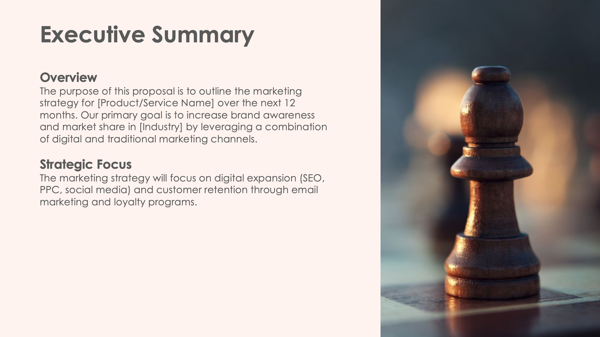 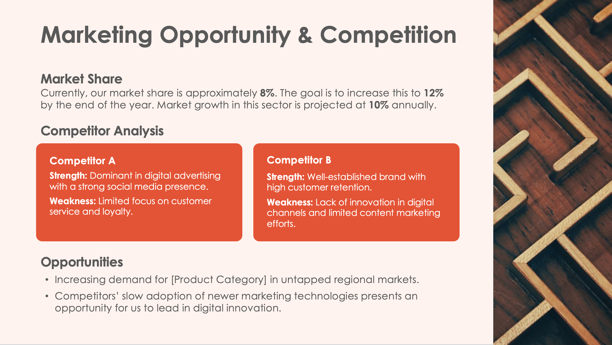 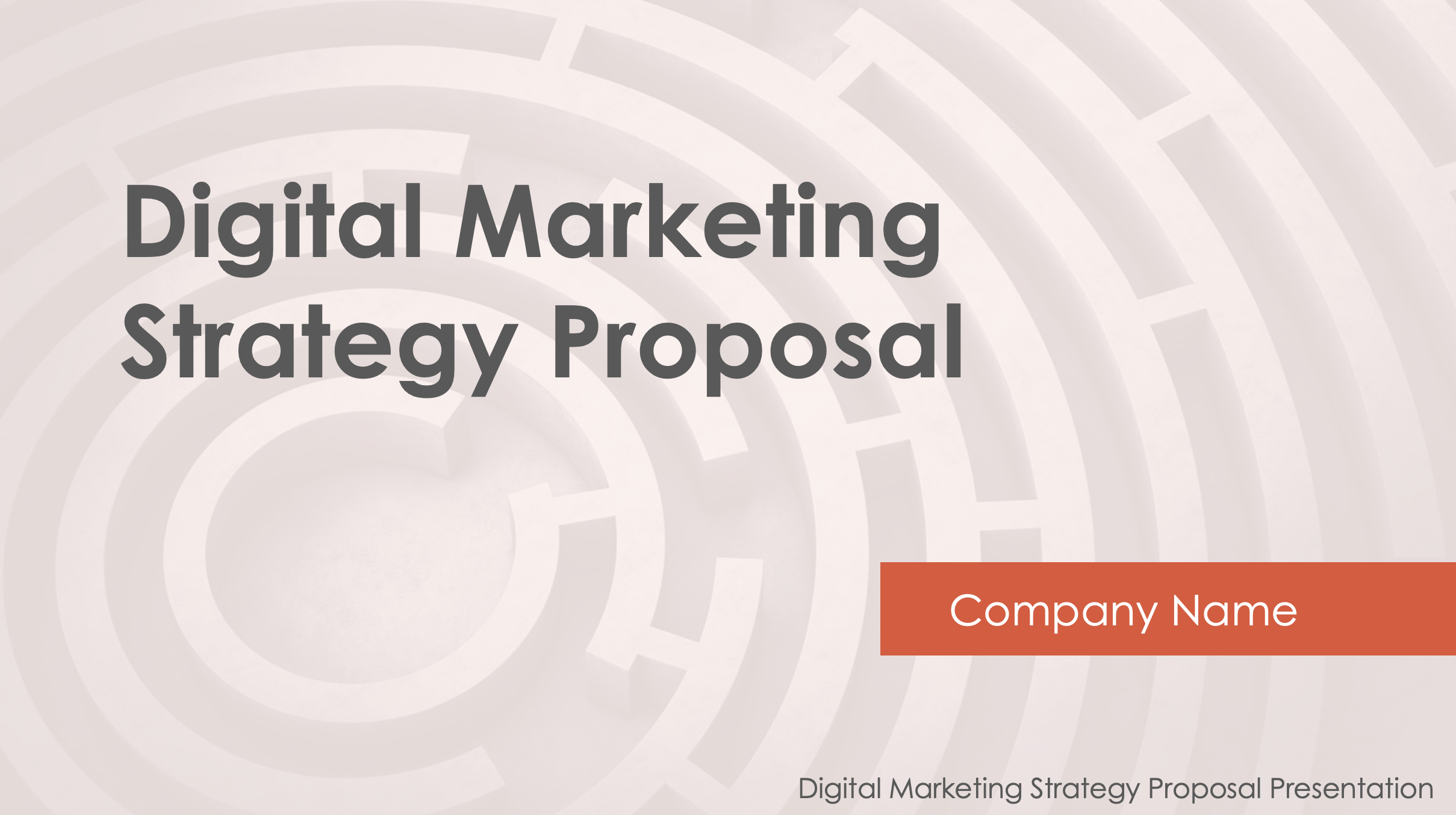 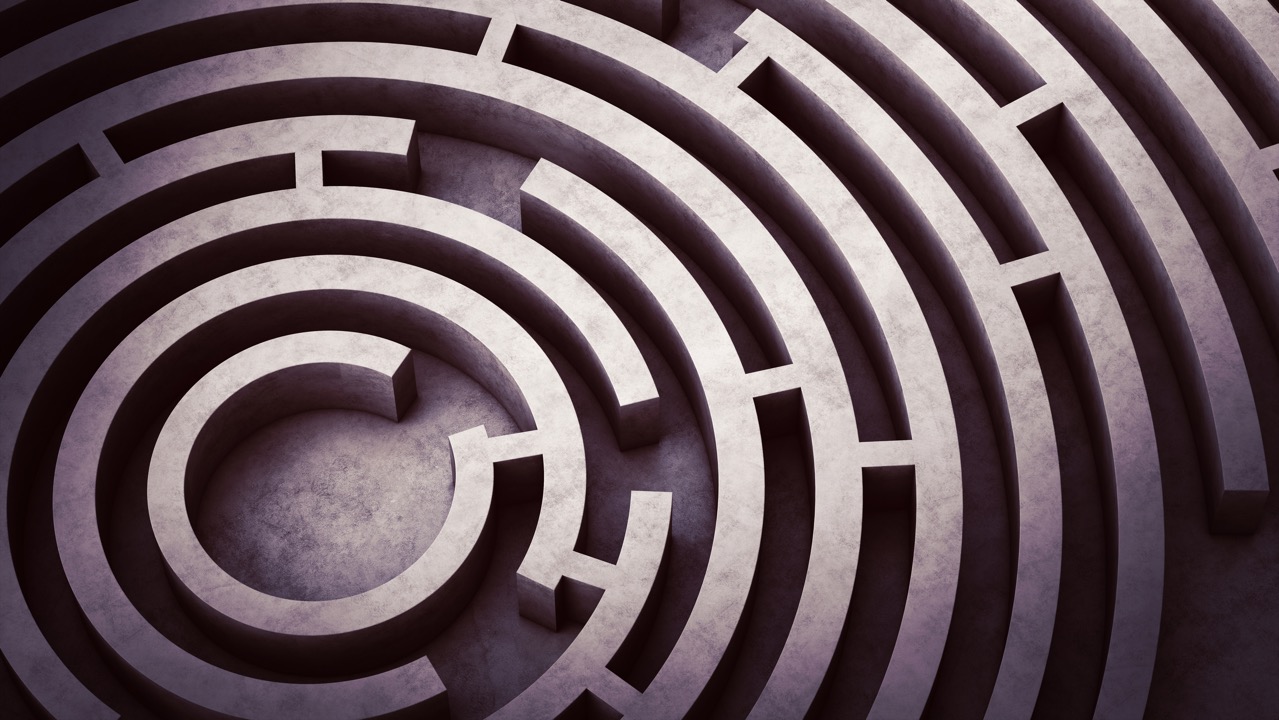 Digital Marketing Strategy Proposal
Company Name
Digital Marketing Strategy Proposal Presentation
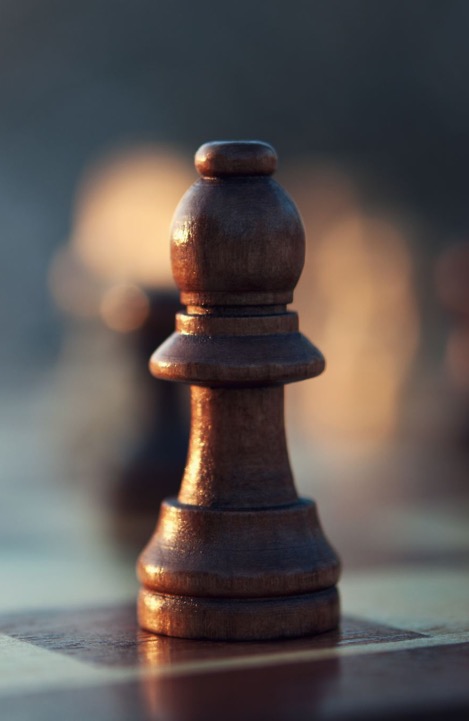 Executive Summary
Overview
Description of overview.

Strategic Focus
Description of strategic focus.
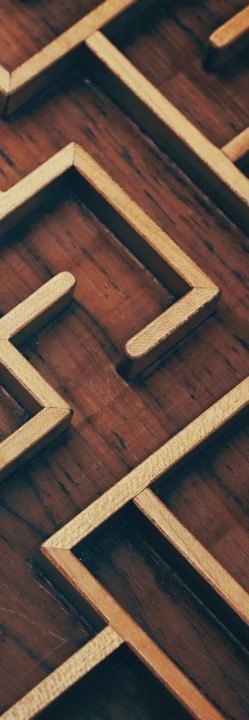 Marketing Opportunity & Competition
Market Share
Currently, our market share is...

Competitor Analysis
Competitor B
Strength: Describe strengths.
Weakness: Describe weaknesses.
Competitor A
Strength: Describe strengths.
Weakness: Describe weaknesses.
Opportunities
List of opportunities
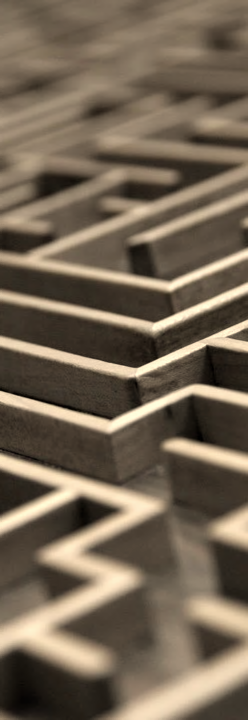 Target Audience
Psychographics
Values: List values, list values
Interests: List interests, list interests
Behavior: List behaviors, list behaviors
Demographics
Age: Age range
Gender: Male/female percentages
Location: Location
Income: Income range
Objectives
Brand Awareness
Increase overall brand awareness by
XX% 
through content marketing and influencer partnerships.
Customer Acquisition
Grow the customer base by
XX% 
via targeted digital advertising.
Engagement
Boost social media engagement rates by
XX% 
(likes, comments, shares).
Revenue Growth
Increase overall revenue by
$XXX,XXX 
by the end of the fiscal year.
Action Plan
Description
Description
Description
Description
Description
Description
Description
Description
Description
Description
Quarter 1
Quarter 2
Quarter 3
Quarter 4
Milestones
Month 1
Description
Month 12
 Description
Month 6
Description
Month 3
Description
Month 9
Description
Performance Measures
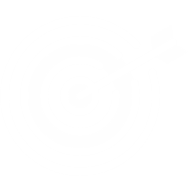 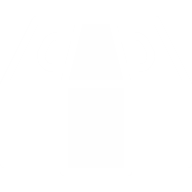 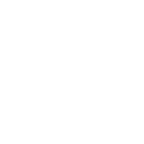 Website Traffic 
Track via Google Analytics for traffic increases.
Conversion Rates 
Measure the percentage of website visitors that convert to leads.
Customer Acquisition Cost (CAC) 
Monitor the cost of acquiring new customers through digital channels.
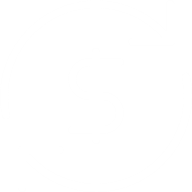 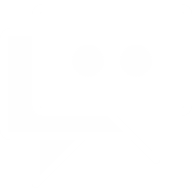 Social Media Engagement 
Track likes, comments, shares, and follower growth on social platforms.
Return on Marketing Investment (ROMI) 
Calculate revenue generated from each dollar spent on marketing.
Marketing Budget
Total Budget
$XXXXX
Allocation by Channel:
SEO and Content Marketing
$XX,XXX 
(XX%)
PPC and Social Media Ads
$XX,XXX
(XX%)
Email Marketing
$XX,XXX 
(X%)
Influencer Partnerships
$XX,XXX 
(XX%)
Traditional Advertising
$XX,XXX
(XX%)
Miscellaneous
$XX,XXX
(XX%)
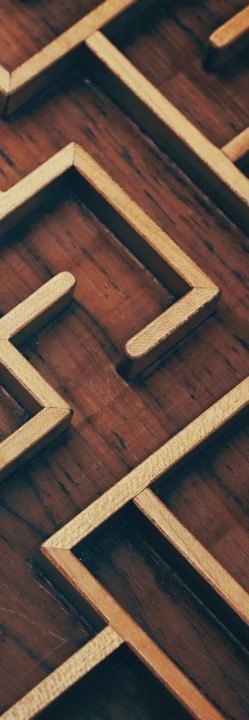 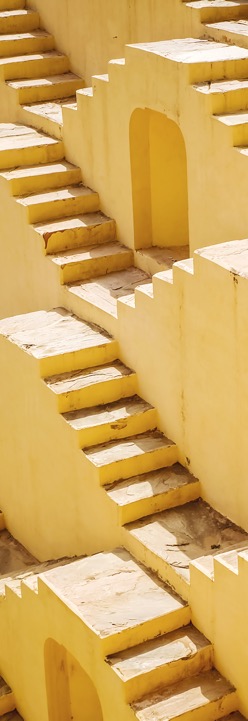 Conclusion
Key Takeaways
List of key takeaways

Next Steps
Proposal Review: Description
Approval and Kickoff: Description
Campaign Launch: Execution of the digital marketing strategy will begin in [Month].
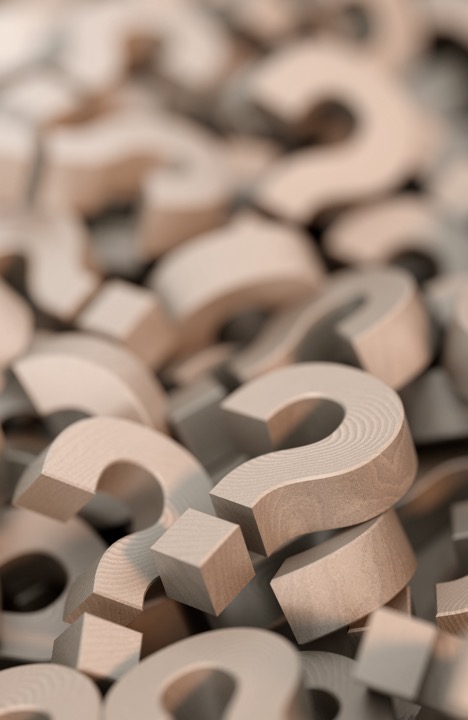 Questions?